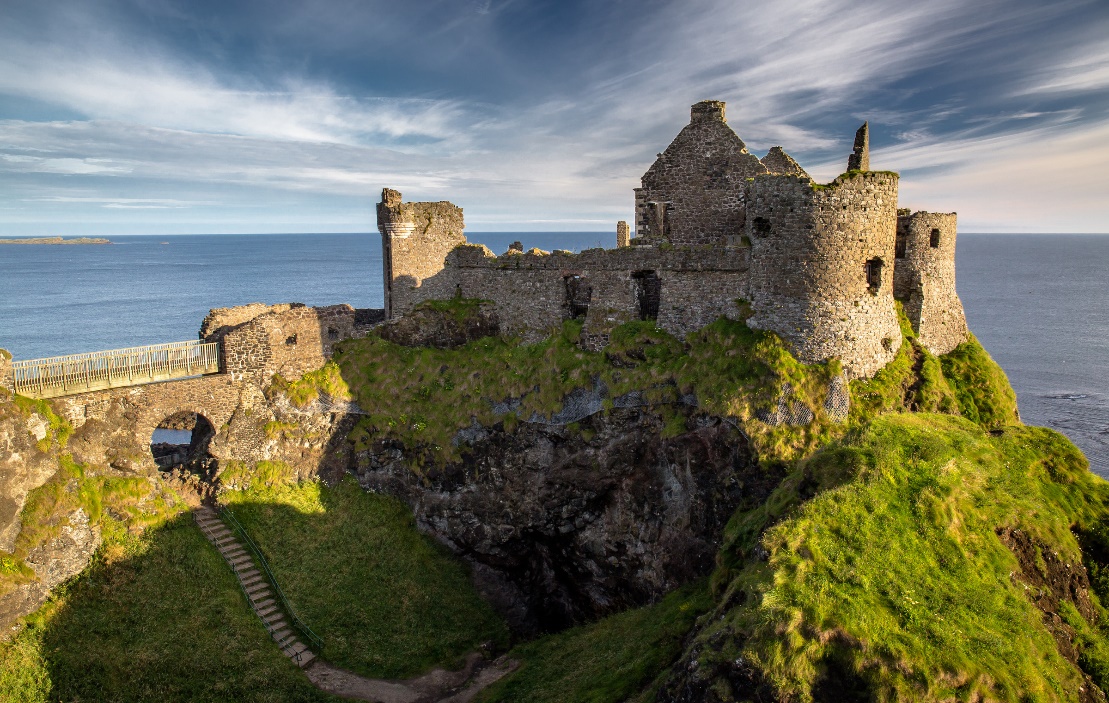 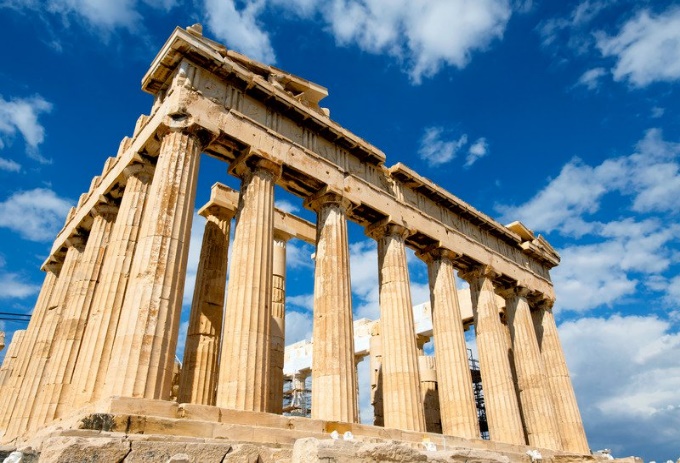 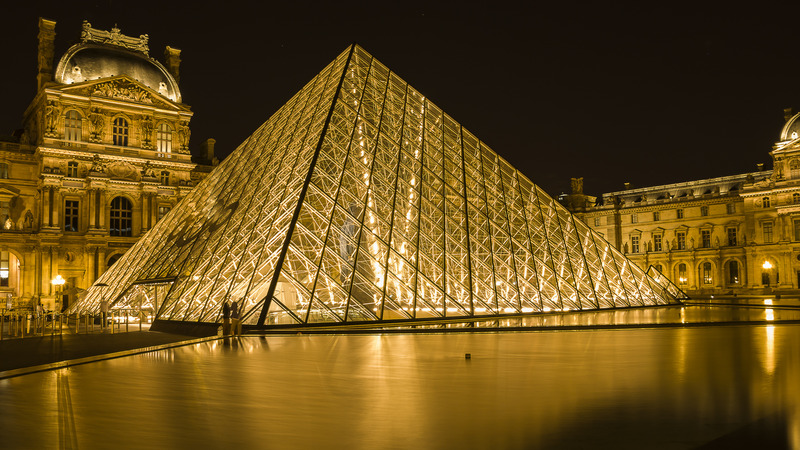 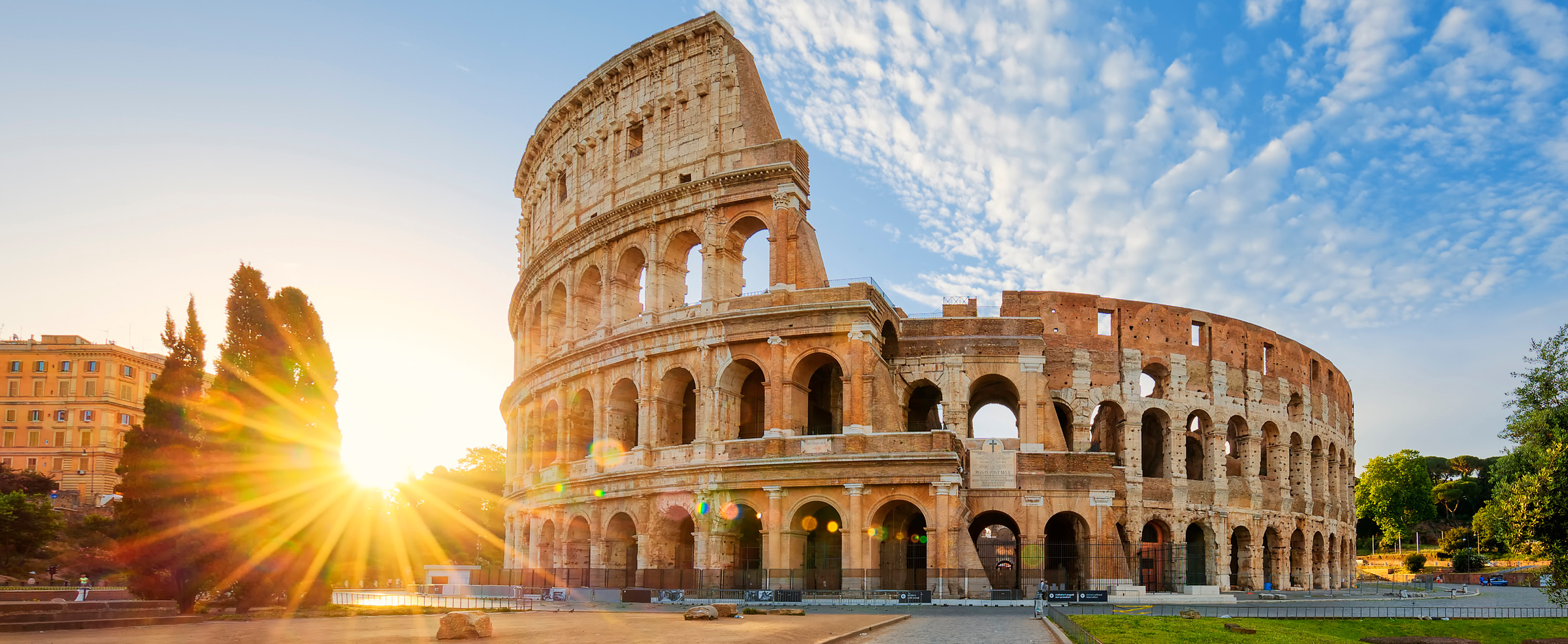 2
10
13
1
4
12
3
11
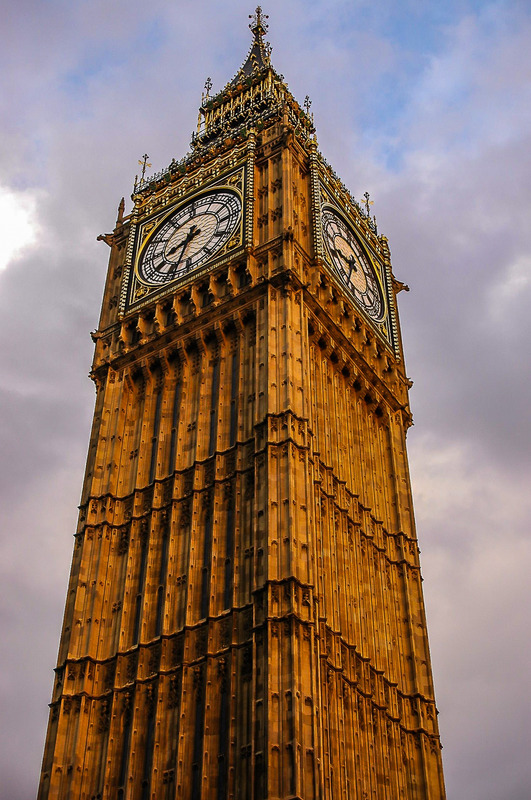 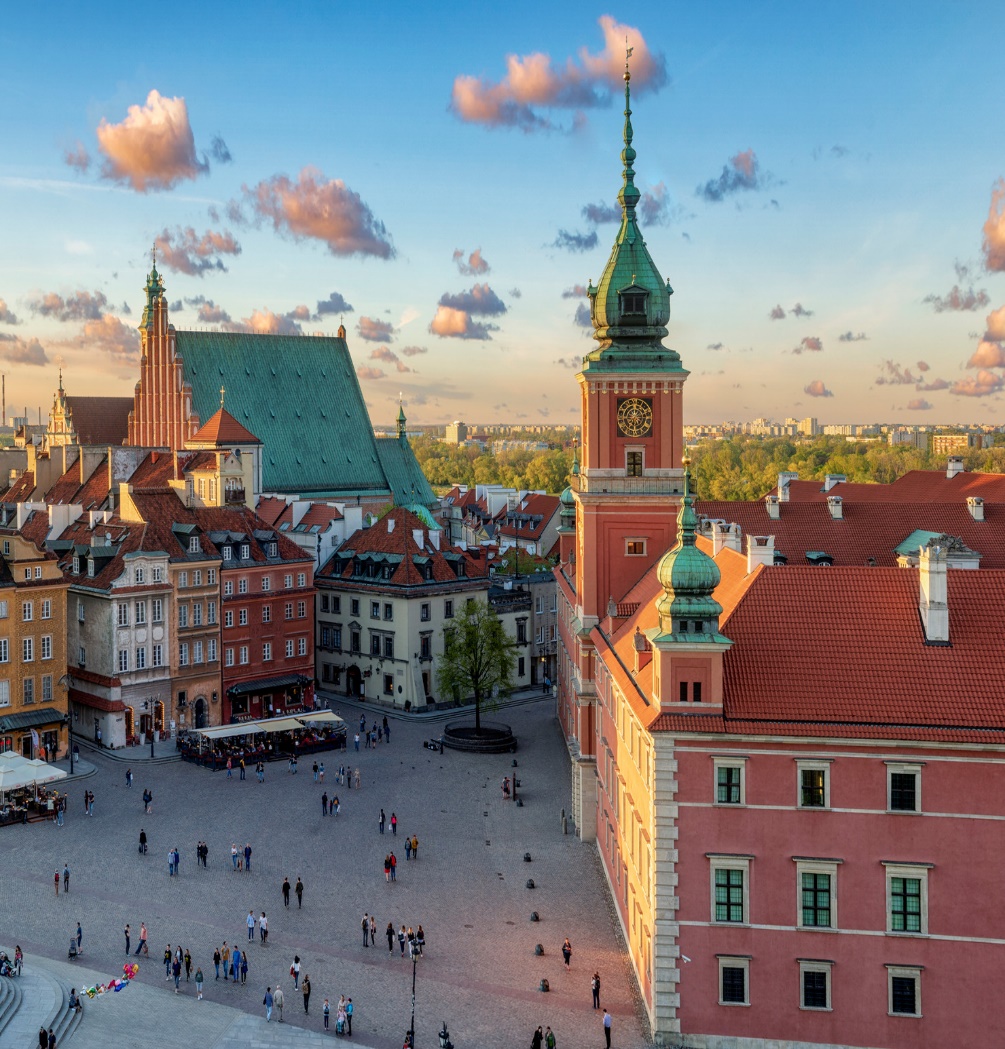 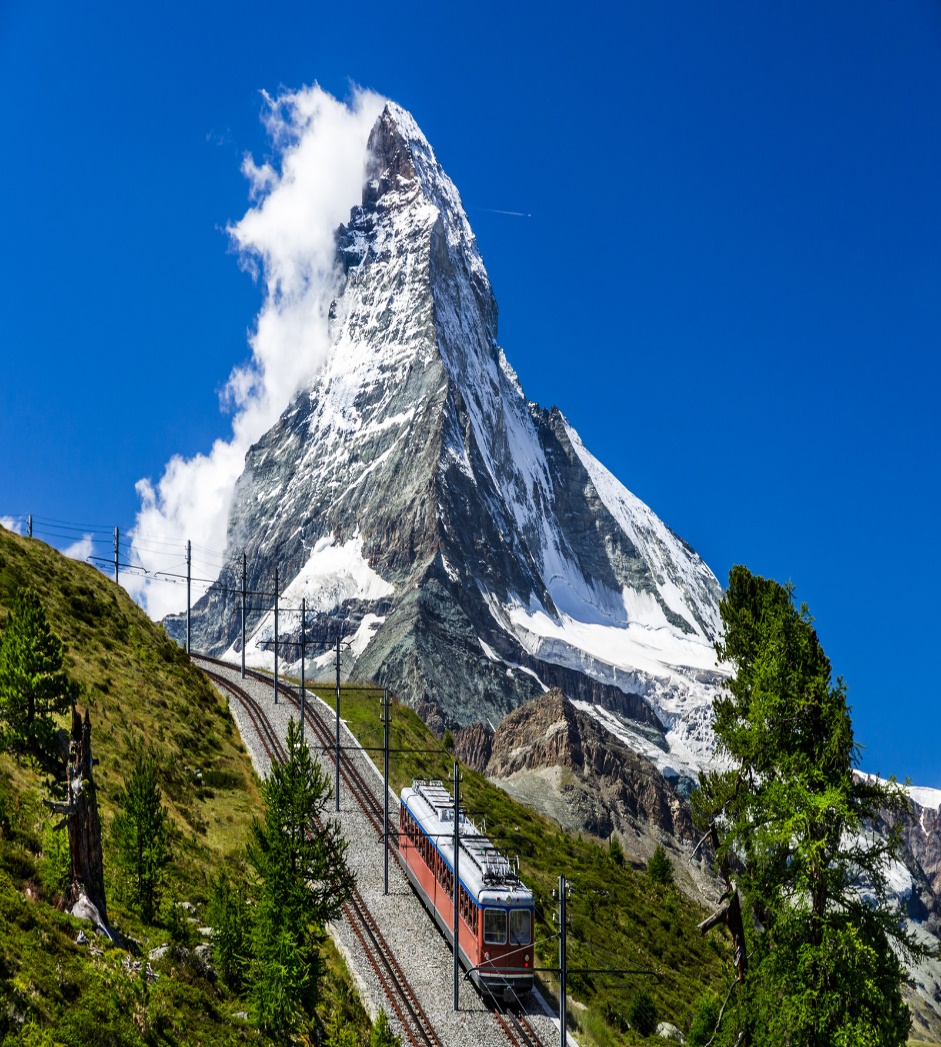 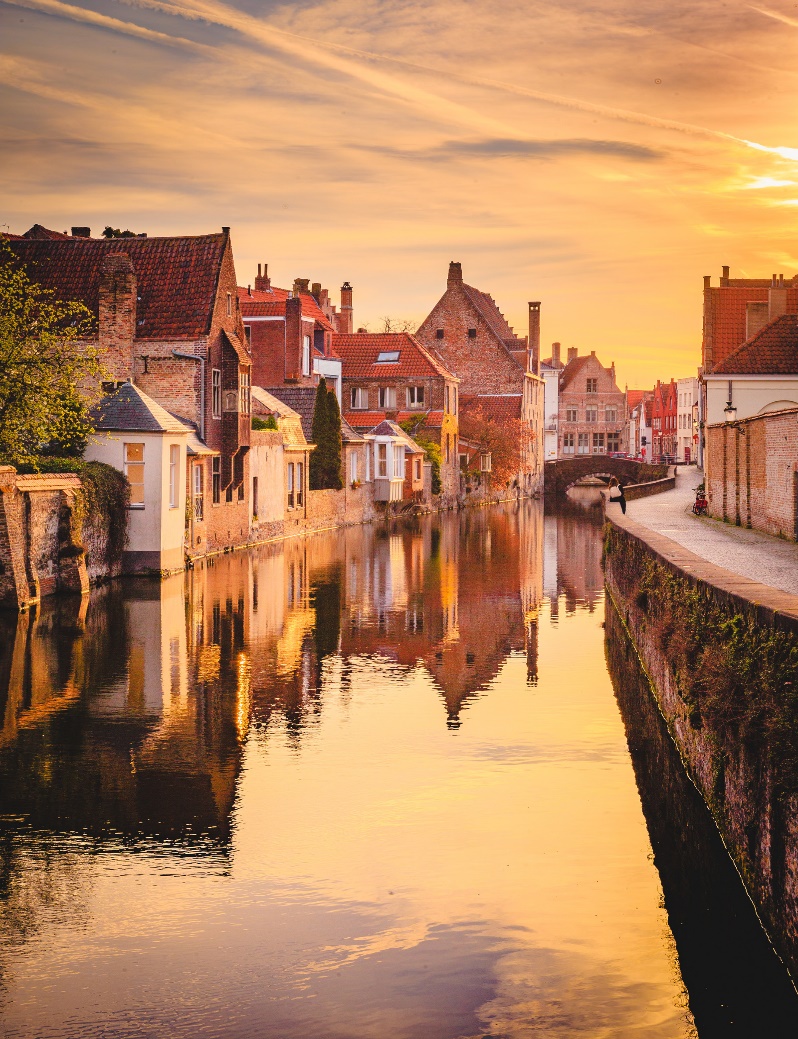 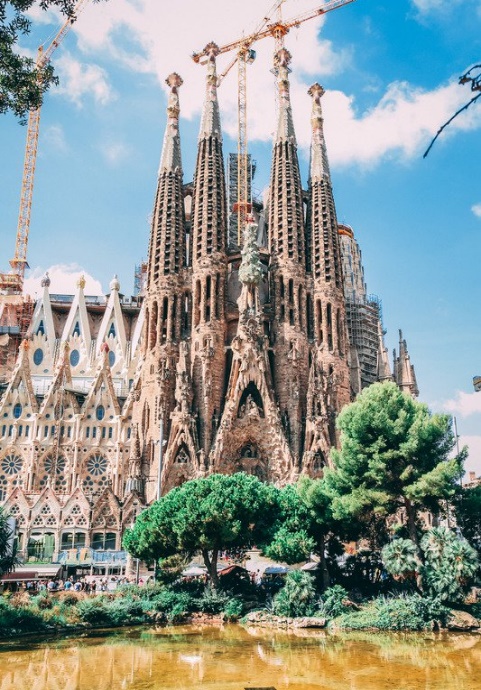 Select a number to reveal a photo. Can you identify the European country from the picture?
9
8
7
6
5
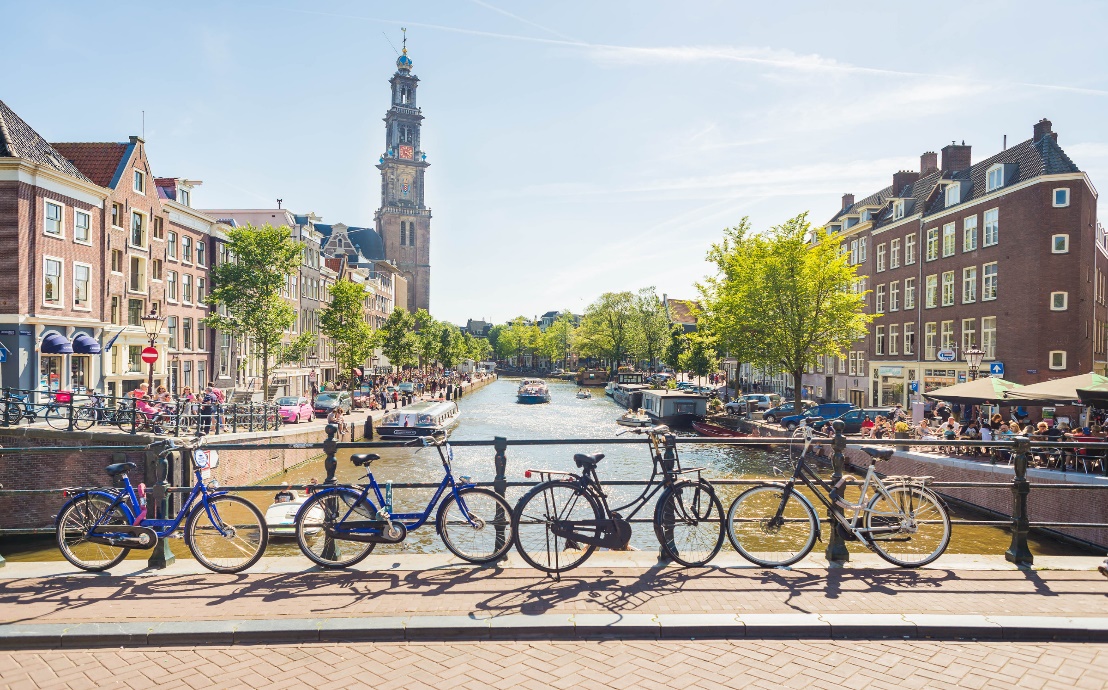 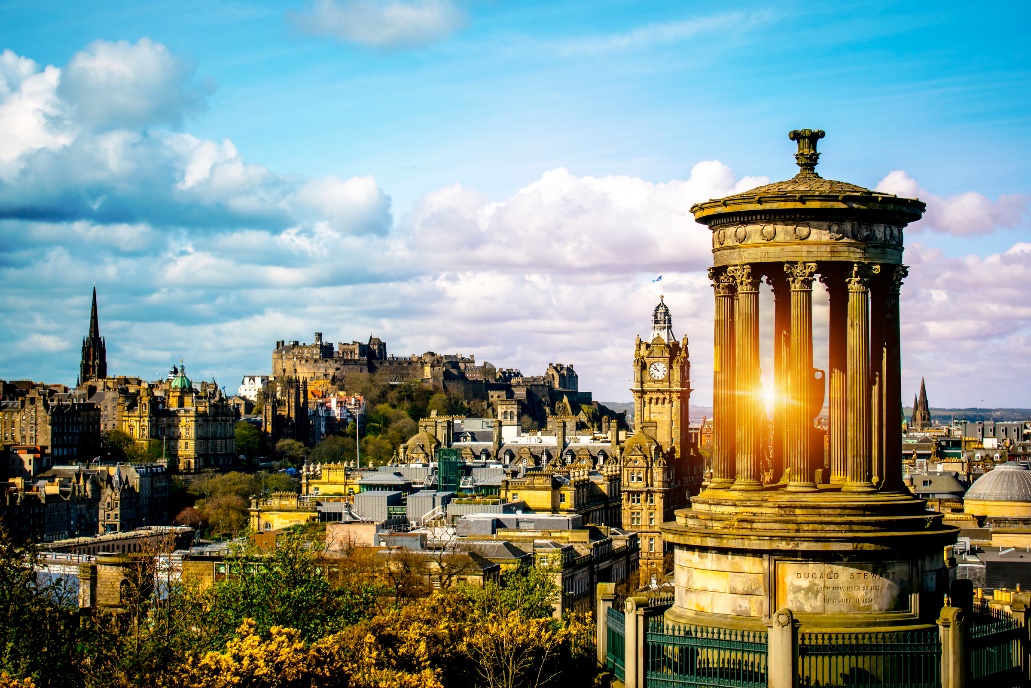 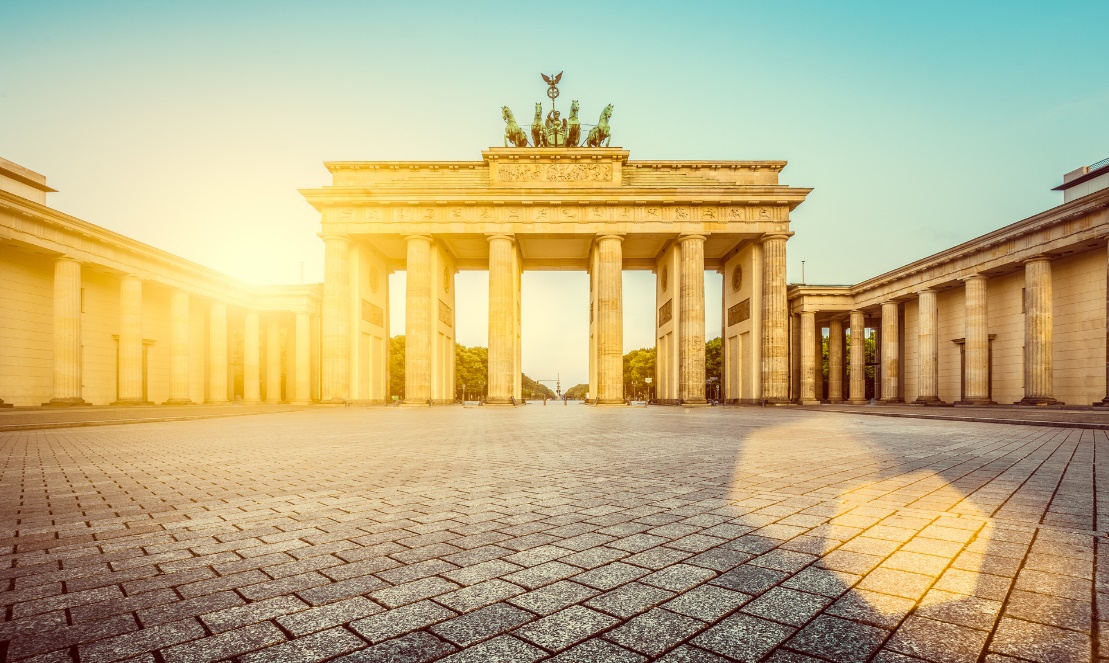 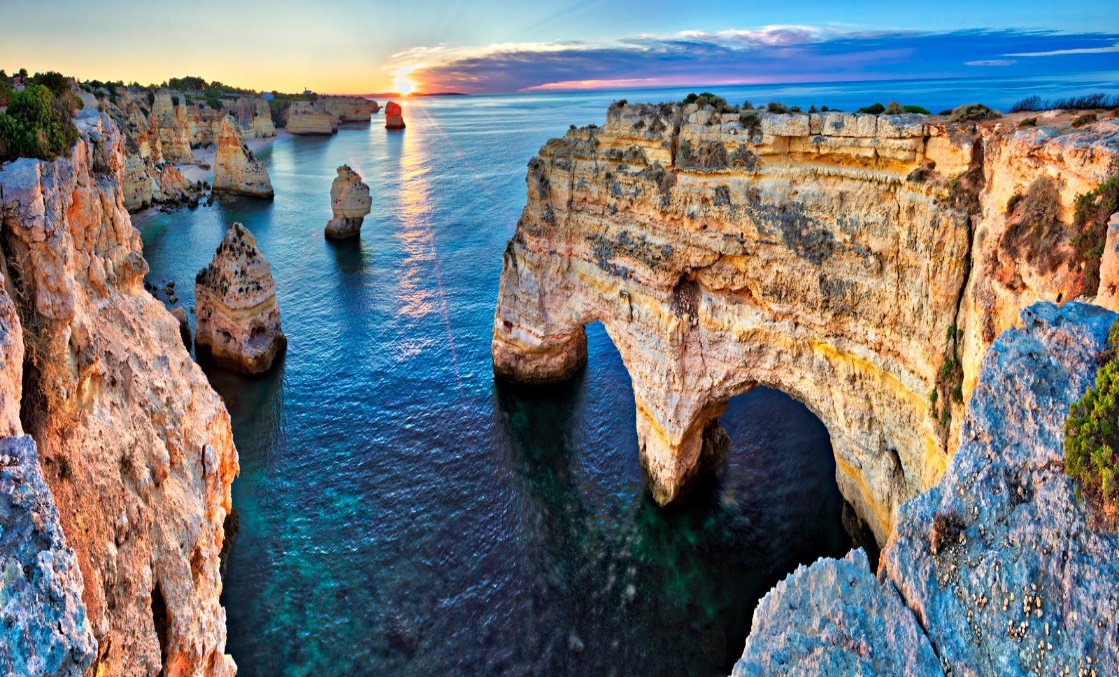 [Speaker Notes: 1. Italy, 2. France, 3. Ireland, 4. Greece, 5. Spain, 6. Belgium, 7. London, 8. Switzerland, 9. Poland, 10. Portugal, 11. Germany, 12. Amsterdam, 13. Scotland]